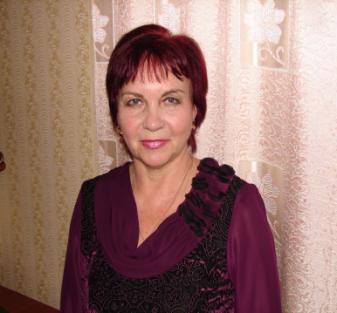 муниципальное дошкольное образовательное автономное учреждение
детский сад № 7 города Свободного
«Эффективное развитие мелкой моторики рук у детей посредством упражнений с нетрадиционными предметами»
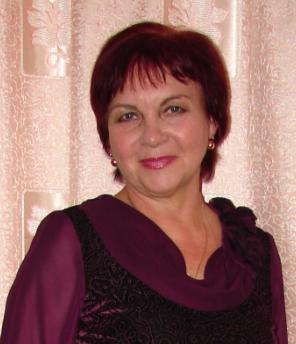 Учитель-логопед МДОАУ д/с № 7
 Кривошеева Людмила Павловна
I квалификационная категория


г.  Свободный
           2014
Цель и задачи исследования:
Цель:
Выявить эффективность работы по развитию  - мелкой моторики у детей 4-5 лет, посредством нетрадиционных упражнений со стихотворным сопровождением и положительный успех в целом на коррекцию речевых нарушений в дошкольном учреждении в дошкольном учреждении.
Задачи: 
-  определить последовательность коррекционной работы с детьми по развитию мелкой моторики, составить тематическое планирование;
- подобрать наиболее эффективные методы и приемы работы к нетрадиционным упражнениям;
- выявить взаимосвязь работы по развитию мелкой моторики между учителем-логопедом, педагогами и родителями; 
- способствовать развитию психических процессов: памяти, внимания, мышления.
Формы и методы работы:
массаж рук и игры в пальчиковых «сухих бассейнах»;
песочная терапия;
рисование пальцами на песке, манке;
упражнения и массаж рук с нетрадиционными предметами  и со стихотворным сопровождением;
упражнения на релаксацию с музыкальным сопровождением;
использование  ИКТ
Выступление по теме:
Работа с педагогами

- Презентацию проекта «Эффективное развитие мелкой моторики рук у детей посредством упражнений с нетрадиционными предметами» представила на педсовете  ДОУ.

   Открытый показ НОД для педагогов ДОУ по теме «День рождения Мишутки» (2012г.)

   Выступление с консультациями,  показом мастер-класса и выставкой игр, пособий, методических рекомендаций и литературы –по темам:
 «Развитие мелкой моторики рук у детей с нетрадиционными предметами»; (2011-2013г.)

 «Использование песочной терапии в работе по развитию речи у детей»  

   Подготовила и провела локальный смотр-конкурс для младших групп ДОУ «Игры для пальчиков» (с 15.09.2013 г. по 15.11. 2013 г.), что позволило обогатить и обновить группы новыми пособиями,
Выступление по теме:
Работа с родителями:
В помощь родителям были оформлены и выставлены консультации на темы:
- «В чём заключается влияние пальцев рук на развитие мелкой моторики?»;
- «Как играть в пальчиковые игры?»;
- «Некоторые приемы формирования моторной готовности детей к школьному обучению»;
- «Самомассаж кистей и пальцев рук с использованием сухого бассейна»;
- «Упражнения для развития мелкой моторики рук с нетрадиционными предметами и стихотворным сопровождением».
Выступление по теме
Работа с родителями:
- Открытый показ НОД  логопедического кружка «Речецветик», с элементами упражнений для развития мелкой моторики на темы:                                                         
- «Научим Львёнка говорить» (средняя гр., март, 2013 г.), 
- «На лесной полянке» (средняя и старшая гр., март, 2014 г.). 

 Выступление с показом мастер-класса и выставкой игр, пособий, методических рекомендаций и литературы , по теме:
 «Развитие мелкой моторики рук у детей с нетрадиционными предметами»; (2011-2013г.)

- Фоторепортаж фрагментов выполнения детьми упражнений с
нетрадиционными предметами на занятиях кружка «Речецветик».
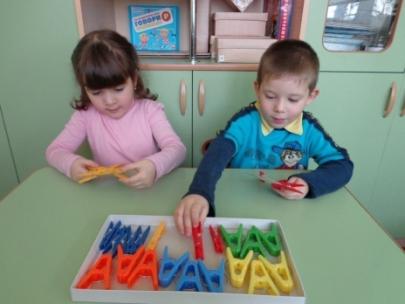 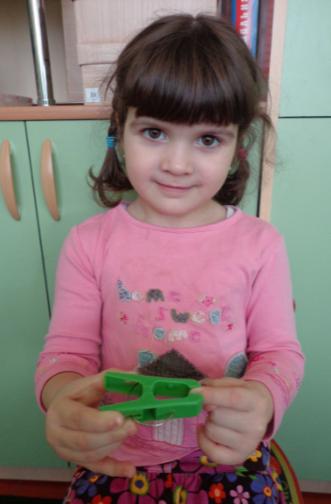 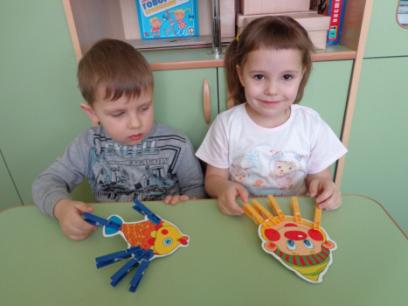 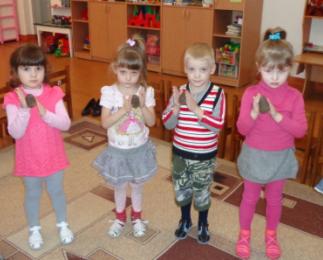 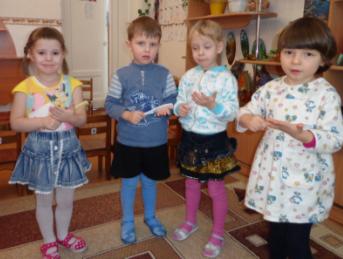 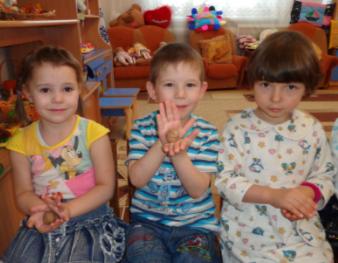 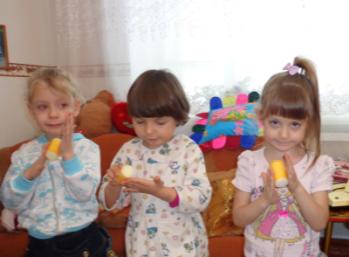 Выступление  на город, область
Выступление с докладом и презентацией  на курсах в ГОАУ Амурском областном институте развития образования по теме «Эффективное развитие мелкой моторики рук у детей посредством упражнений с нетрадиционными предметами» (апрель 2013 г.)

  - Открытый показ НОД по теме «Поможем Гномам помириться» на ГМО учителей-логопедов г. Свободного (февраль, 2013г.)
Участие в конкурсах:
 - в городском конкурсе по ПДД с авторскими разработками 
Логопедический сборник «Дорожные физкультминутки, загадки и чистоговорки» (2014г.).
 - в международном фотоконкурсе для педагогов (2013 г.)
 - во Всероссийском конкурсе «МОЁ ХОББИ» в номинации «Литературное творчество». (2014 г.).
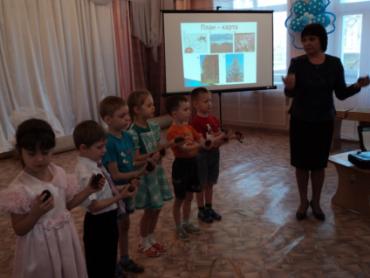 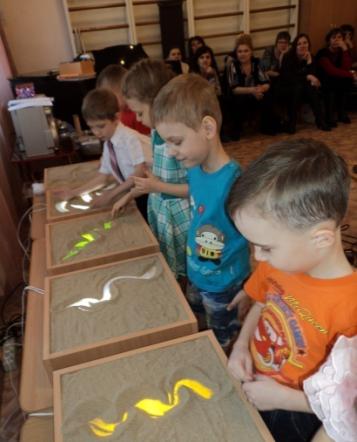 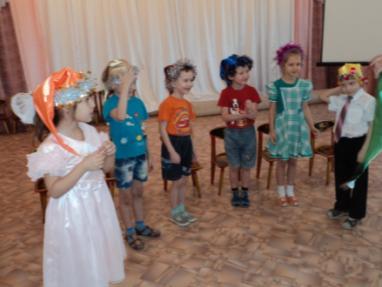 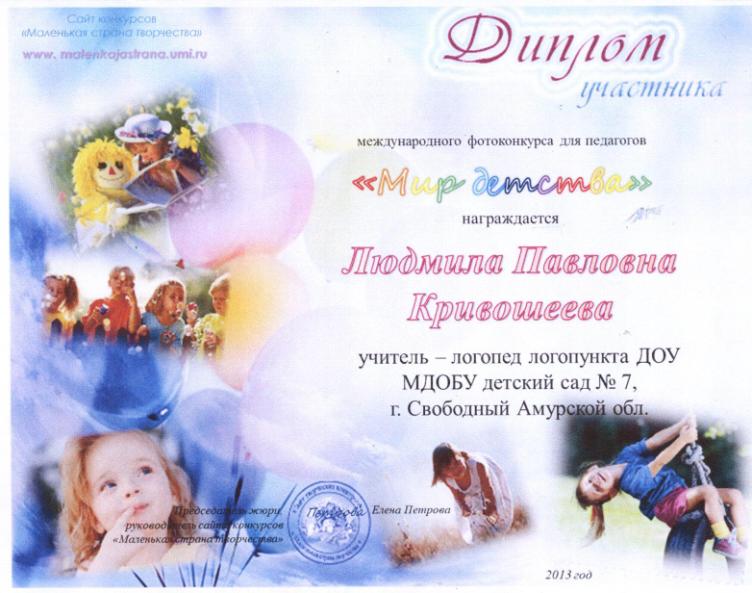 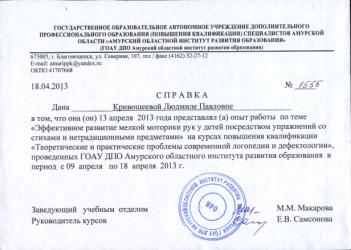 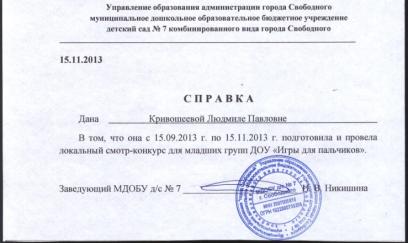 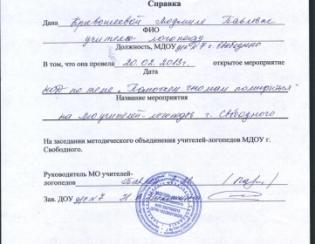 Авторские разработки
- Разработала, оформила и выпустила три логопедических сборника для   учителей-логопедов, педагогов и родителей с упражнениями для развития мелкой моторики рук с нетрадиционными предметами и стихами,  для детей 3-7 лет.
-  «Считалочки для пальчиков». Пальчиковые физкультминутки на стихи Т. Коти. «20013 г.)
- «Массаж для пальчиков». Упражнения для развития мелкой моторики рук с нетрадиционными предметами и стихотворным текстом. (2013г.)
-  «Дорожные физкультминутки, загадки и чистоговорки». Логопедический сборник . (2014 г.)
Логопедический кружок «Речецветик»
Тематическое планирование упражнений с предметами
для развития мелкой моторики рук у детей в средней группе
МДОАУ д/с №7
Виды упражнений 
с нетрадиционными предметами:


  игры с природным материалом (еловые и сосновые шишки, деревянные палочки, мелкие камушки, грецкие орехи, желуди, фасоль, горох).

игры с бытовыми предметами (массажные и плоские расчески, бигуди-липучки, резинки для волос, граненые карандаши, катушки, массажные мячики с шипами, прищепки, волчки, шнурки, пуговицами ит.п.);

 игры с сыпучими материалами (песком, солью, разными крупами).
Упражнения с прищепками
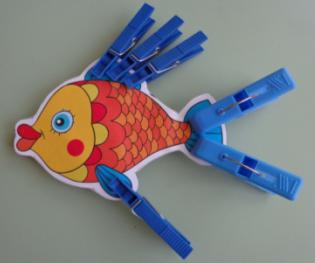 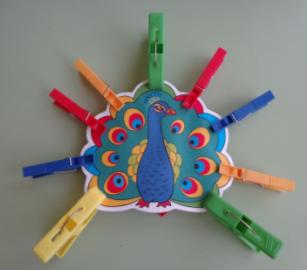 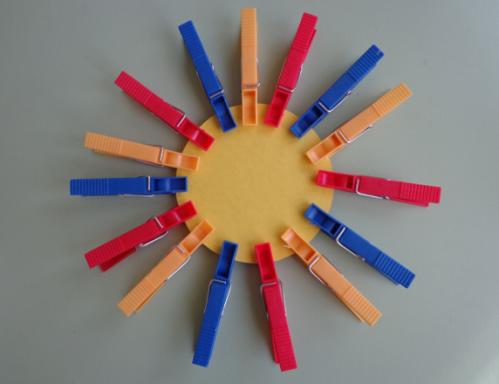 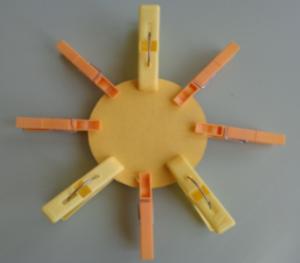 Самомассаж  рук с предметами:
массаж с мячами с шипами;
массаж с массажными и плоскими расчёсками;
массаж с бигуди-липучками;
массаж с деревянными катушками;
-   массаж  с еловыми шишками.
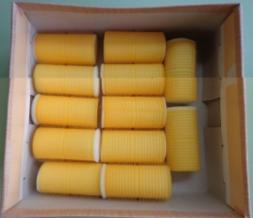 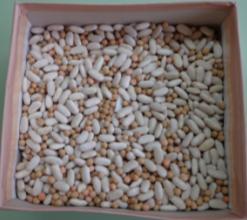 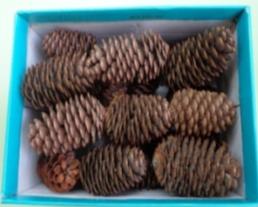 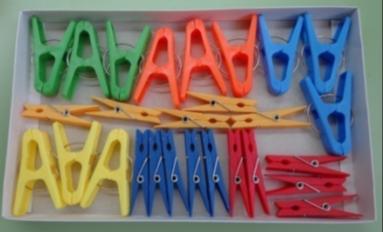 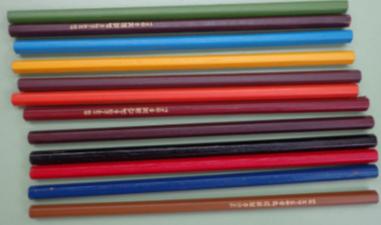 Цель проведения самомассажа для развития кистей и пальцев рук
- Развитие и массаж мелкой моторики рук с помощью  упражнений 
- С нетрадиционными предметами, в сочетании со стихотворным текстом
- Учить согласовывать движения со словами при выполнении массажа и упражнений для развития мелкой моторики рук.
- Развивать желание и интерес к выполнению упражнений со стихами с разнообразными, нетрадиционными предметами.
- Развивать познавательный интерес к природе.
Показатели развития мелкой моторики у детей средней группы МДОБУ д/с № 7 за 2012-2013 уч. год
Начало учебного года: 2012 г.
Конец учебного года: 2013 г.
Показатели развития речи у детей средней группы МДОБУ д\с  № 7 за 2012-2013 уч. год.
Из 16 детей, имеющих нарушения звукопроизношения:
- Речь исправлена – 2;
- Речь значительно улучшена – 6 (появились шипящие звуки);
- Речь улучшена – 8;
- Улучшилась фразовая и связная речь;
- Увеличилась речевая активность;
СПАСИБО  ЗА  ВНИМАНИЕ !
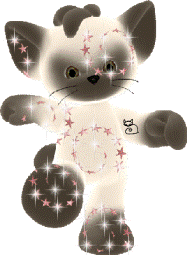 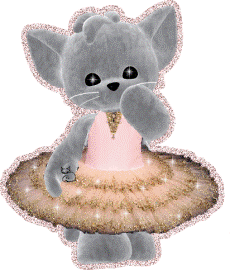